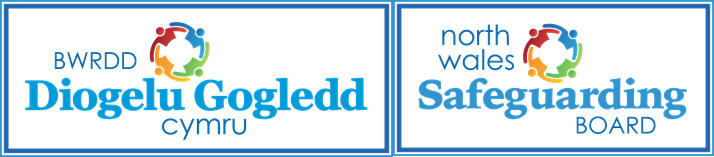 7 MINUTE BRIEFING Advice for Victims of Domestic Abuse during COVID-19
Key Message- Safeguarding and Covid -19 (1)
A number of national reports indicate an  increase in reports of domestic abuse in the wake of COVID-19, it is believed that actual instances of domestic abuse are likely to be even higher. 
The impact of COVID-19 and the isolation measures imposed are likely to be adversely victims of domestic abuse.
Key Message- Safeguarding and Covid -19 (2)
Financial pressures and restrictions to social life can cause perpetrators of DA to be increasingly aggressive. Measures such as home-working, school closures and social distancing also mean victims spend much more time at home with their abusers, away from family, friends and other sources of support.
Key Messages
It is feared that victims are under-reporting as they are afraid that services will be unable to support them in the midst of COVID-19. However, all reports of DA are being treated the same way as they ordinarily would, so victims can be reassured that they can still ask for help.
Key Messages
As always, victims of domestic abuse can dial 999 in an emergency. There is an option to remain silent should they be afraid of being heard by the abuser; by pressing 55, they can be transferred to the relevant police force, who will listen to background noise to help determine how best to respond.
Key Messages- Resources
The National Live Fear Free Helpline remain open 24 hours a day throughout the current crisis and  can provide help and advice to , anyone experiencing domestic abuse, anyone who knows someone who needs help. For example, a friend, family member or colleague and practitioners seeking professional advice.
All conversations with Live Fear Free are confidential and are taken by staff that are highly experienced and fully trained.
Call: 0808 80 10 800Available 24 hours a day 7 days a week.
Text: 07860077333
Available 24 hours a day 7 days a week.
Email: info@livefearfreehelpline.wales 
Available 24 hours a day 7 days a week
Key Messages –Resources
Welsh Women’s Aid is the umbrella body supporting the majority of 3rd sector specialist services supporting victims and survivors of domestic abuse. They work closely with national government to support this sector and ensure funding is available to support those in need. They have published a document giving advice to those requiring support during the lockdown period.
Welsh Womens aid website
North Wales Safeguarding Board
Help us to safeguard our communities from abuse and neglect- Please visit the North Wales Safeguarding Board website to find out contact details of each Local Authority in North Wales to report any safeguarding concerns you may have 

North Wales Safeguarding Board website